1
Hướng Dẫn Đăng Ký CKS VNPT SMARTCA
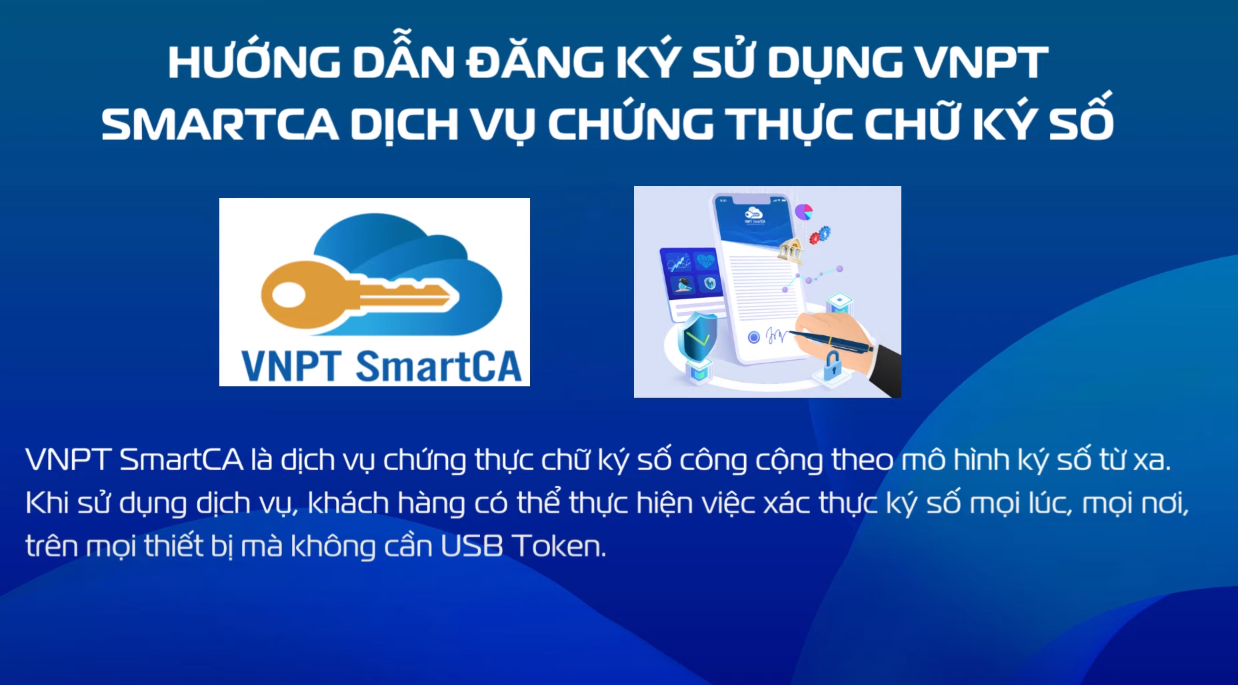 08/05/2024
1
Hướng Dẫn Đăng Ký CKS VNPT SMARTCA
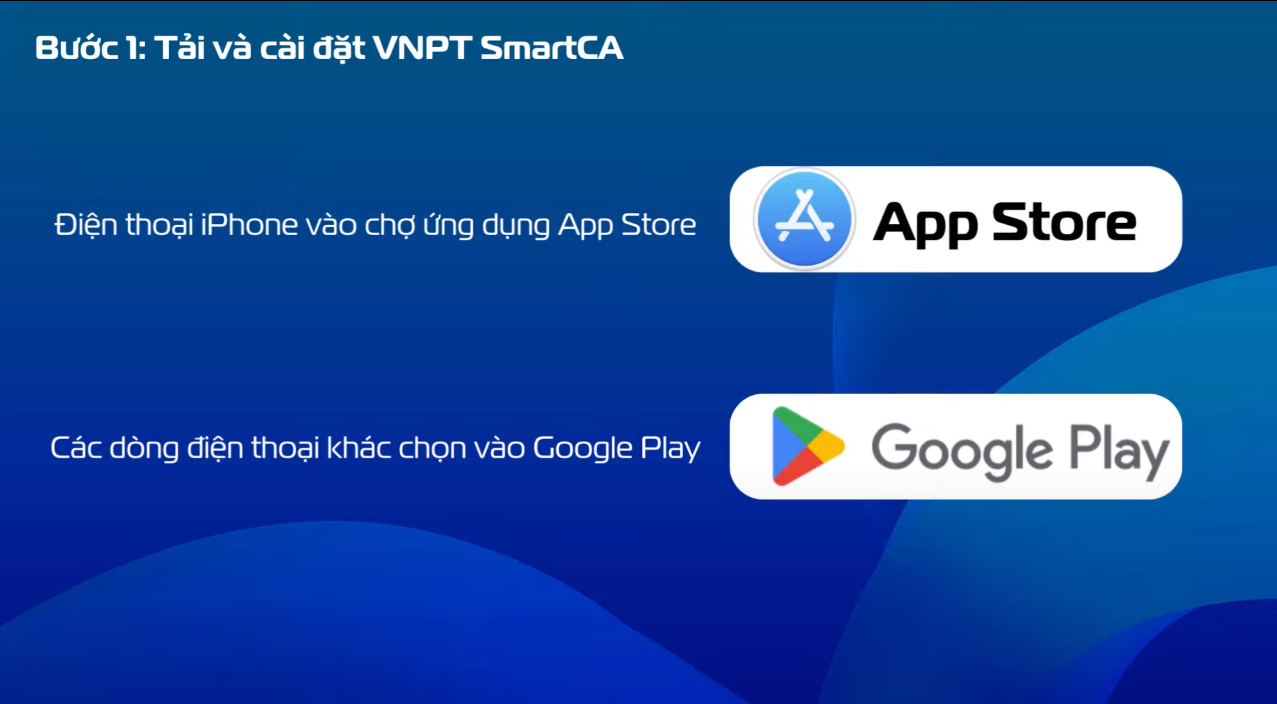 08/05/2024
1
Hướng Dẫn Đăng Ký CKS VNPT SMARTCA
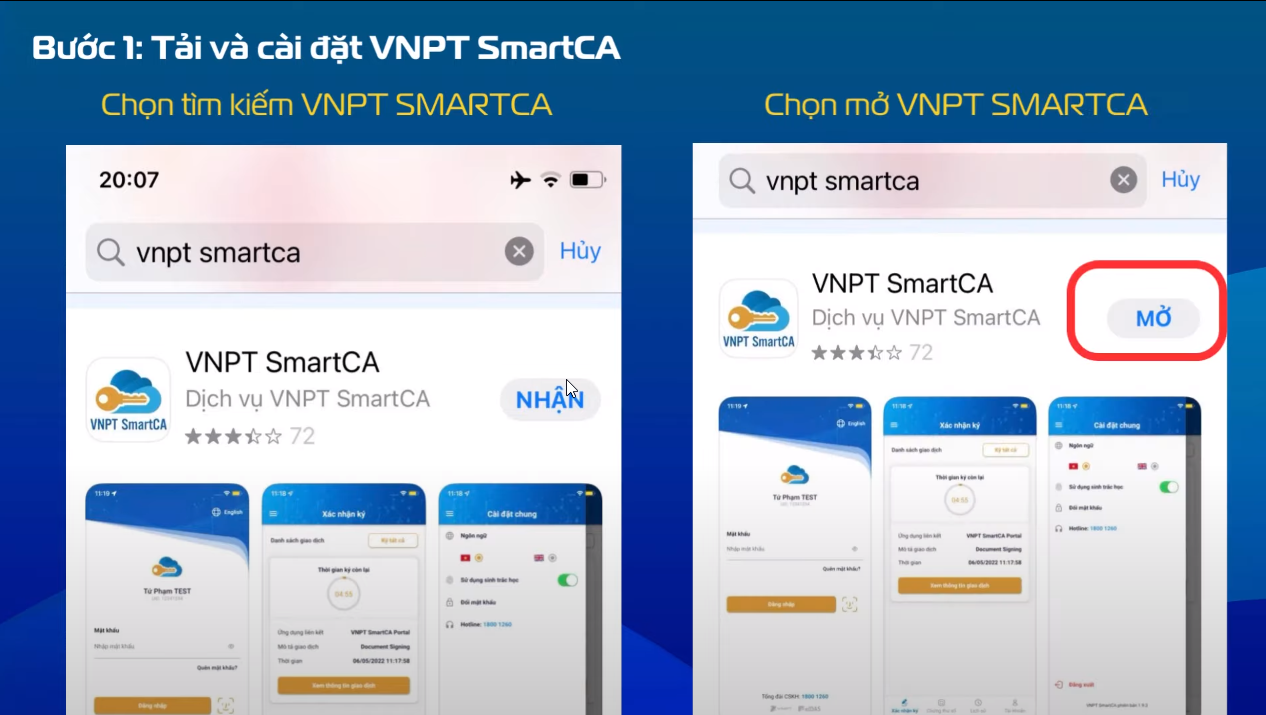 08/05/2024
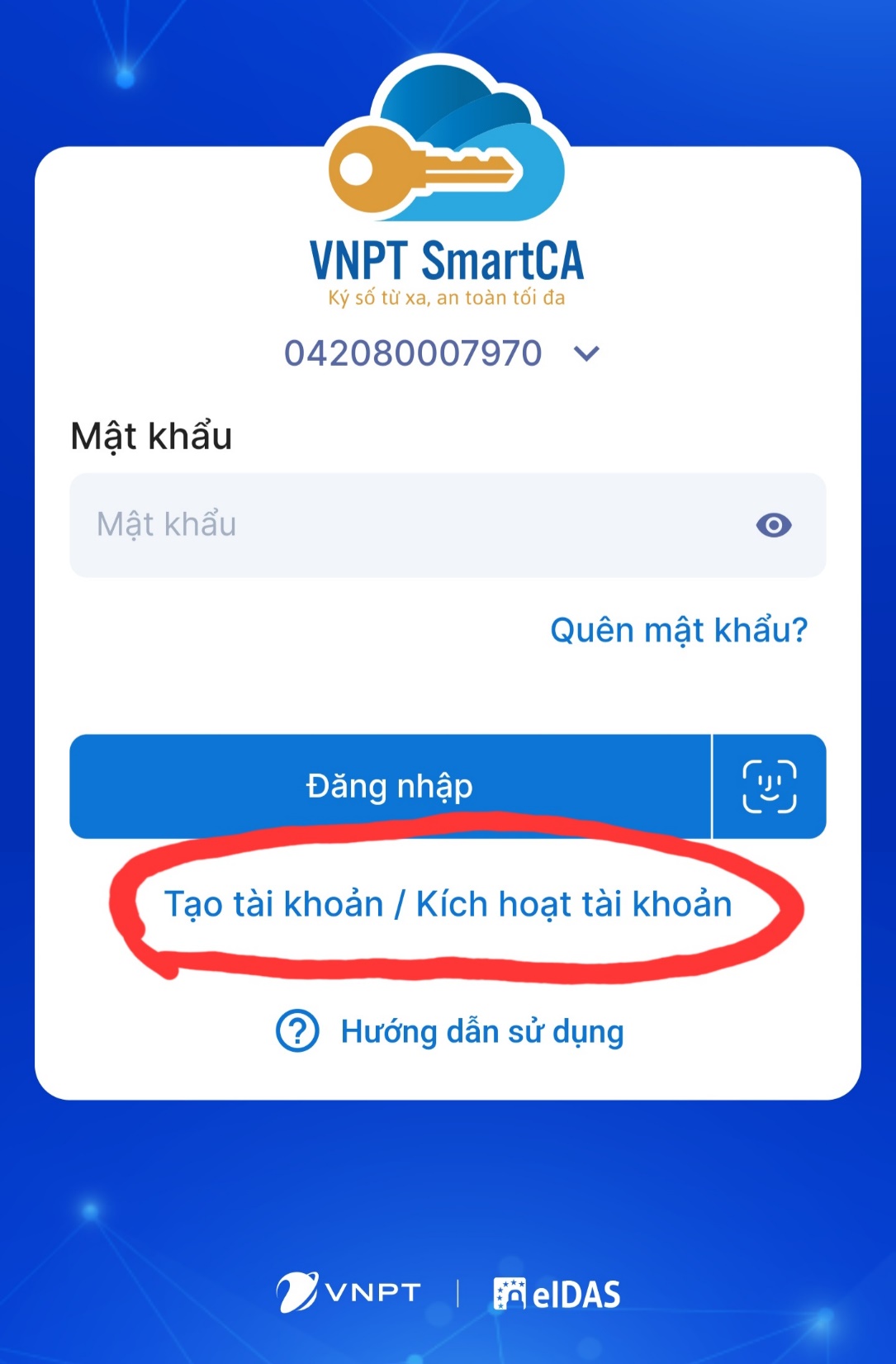 Điều kiện cần để cài
 CKS Smat CA:
1 . CCCD
2. Số ĐT chính chủ
3. Mail( mail@gmail.com)
Bước 1: vào Tạo tài khoản
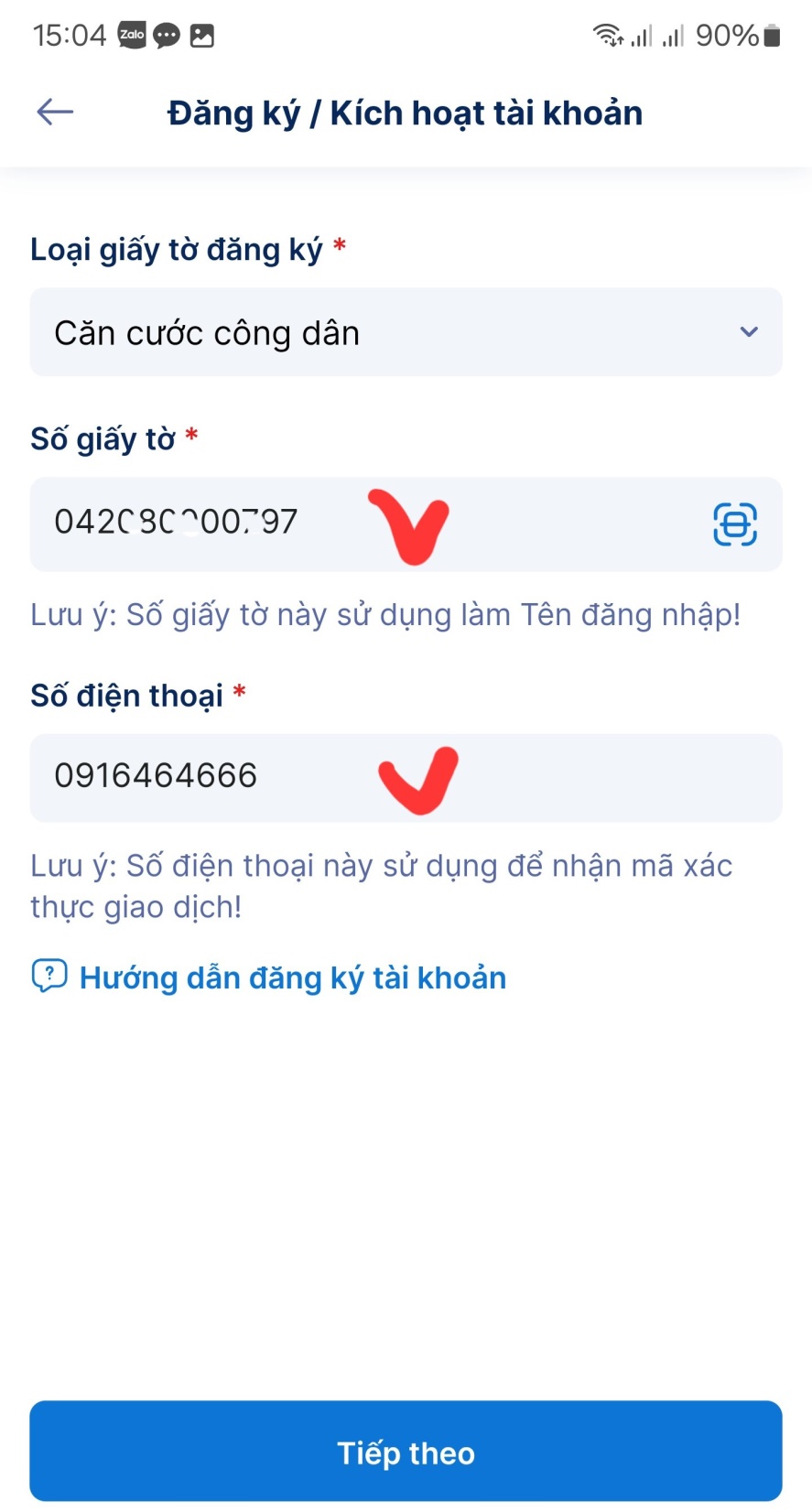 Nhập CCCD
Nhập Số ĐT
Nhập OTP gửi về từ ĐT
1     3      5      7      8     9
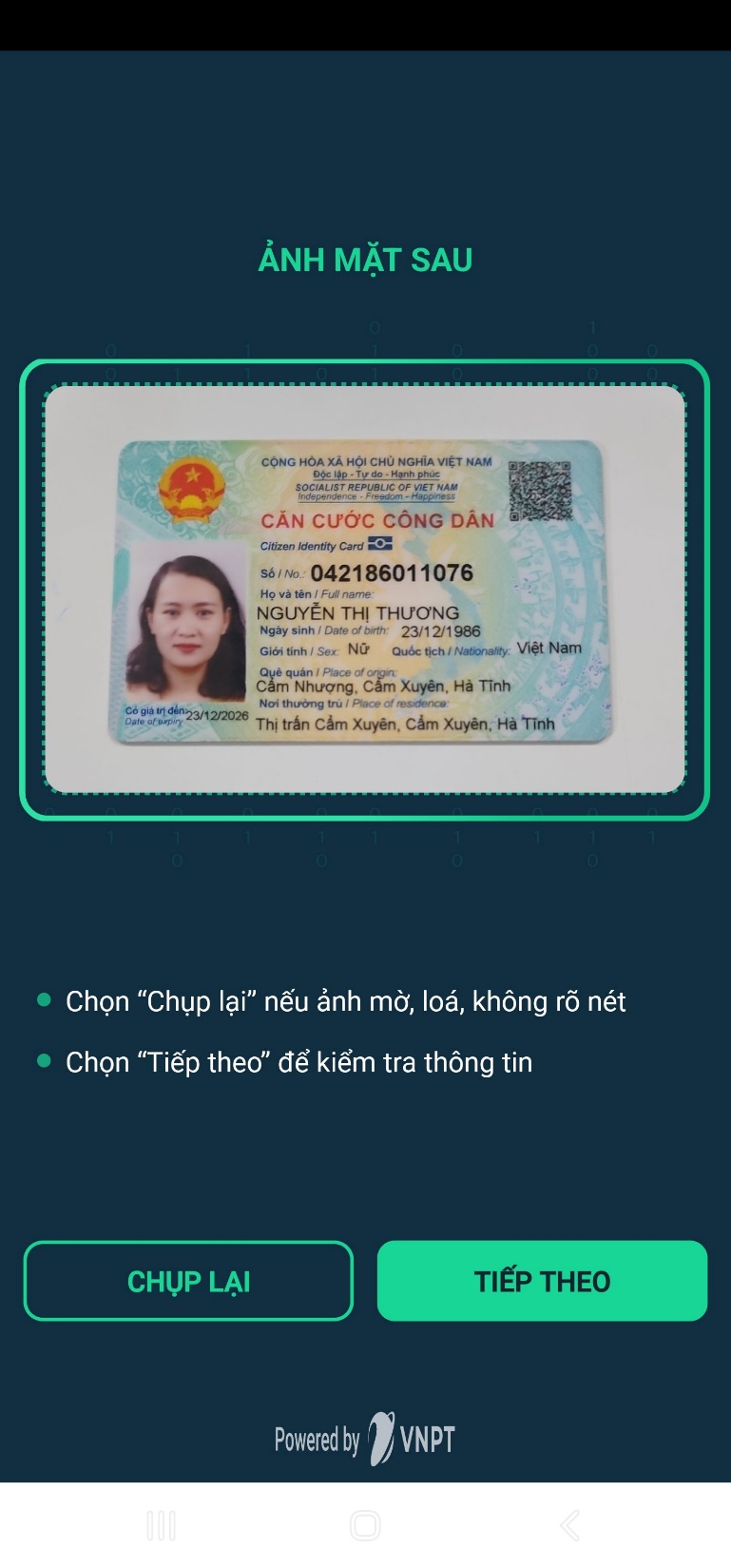 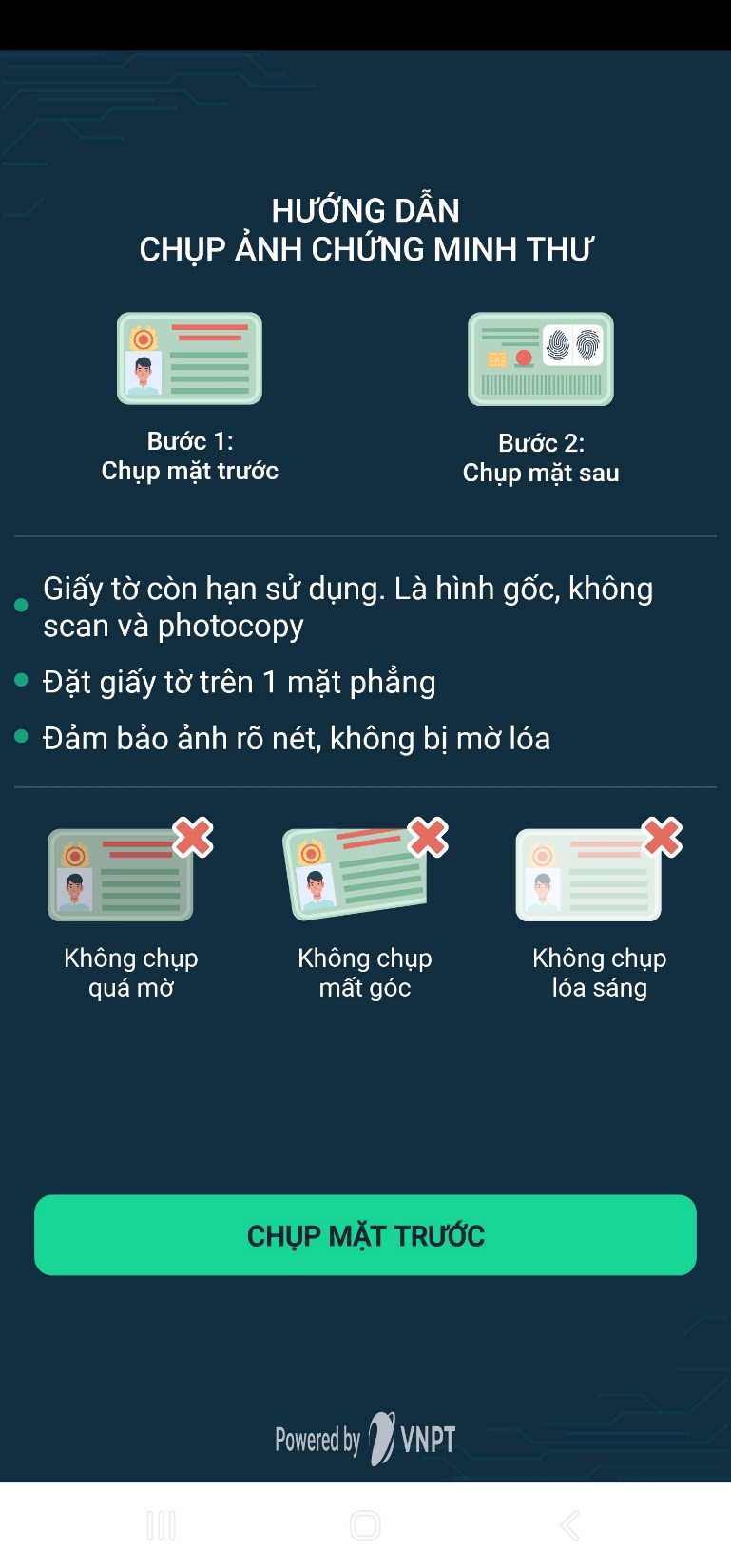 Chụp CCCD 2 mặt
Quét khuôn mặt
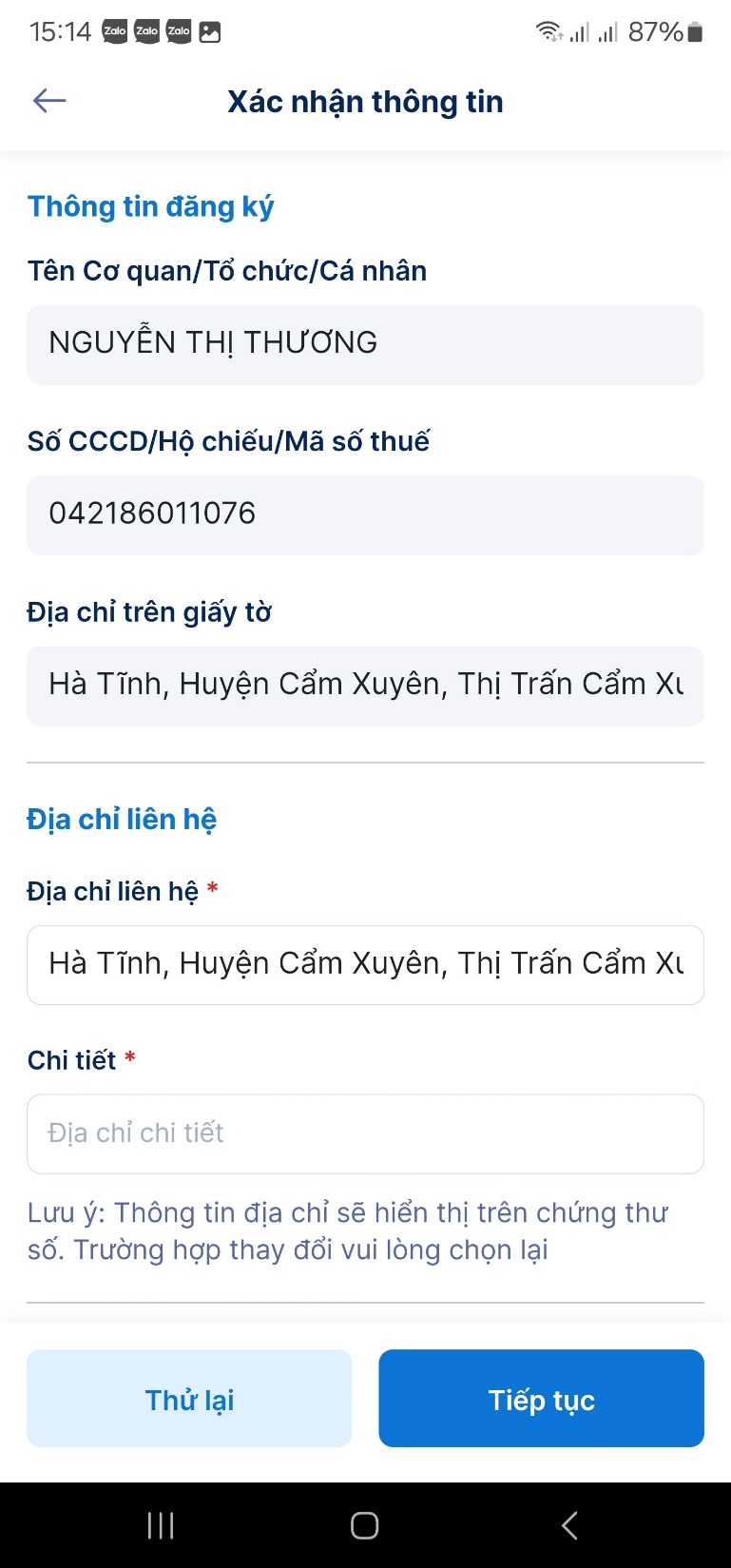 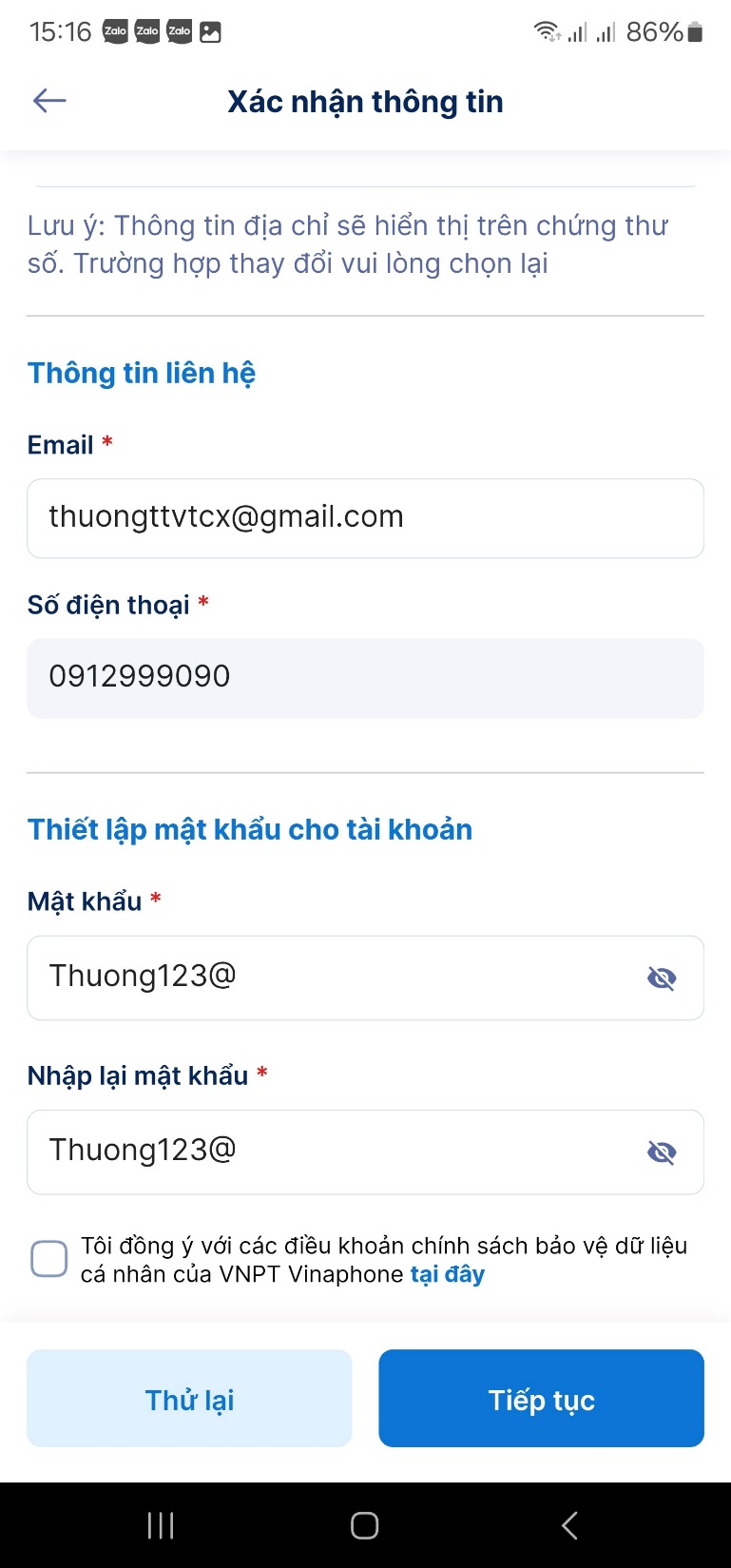 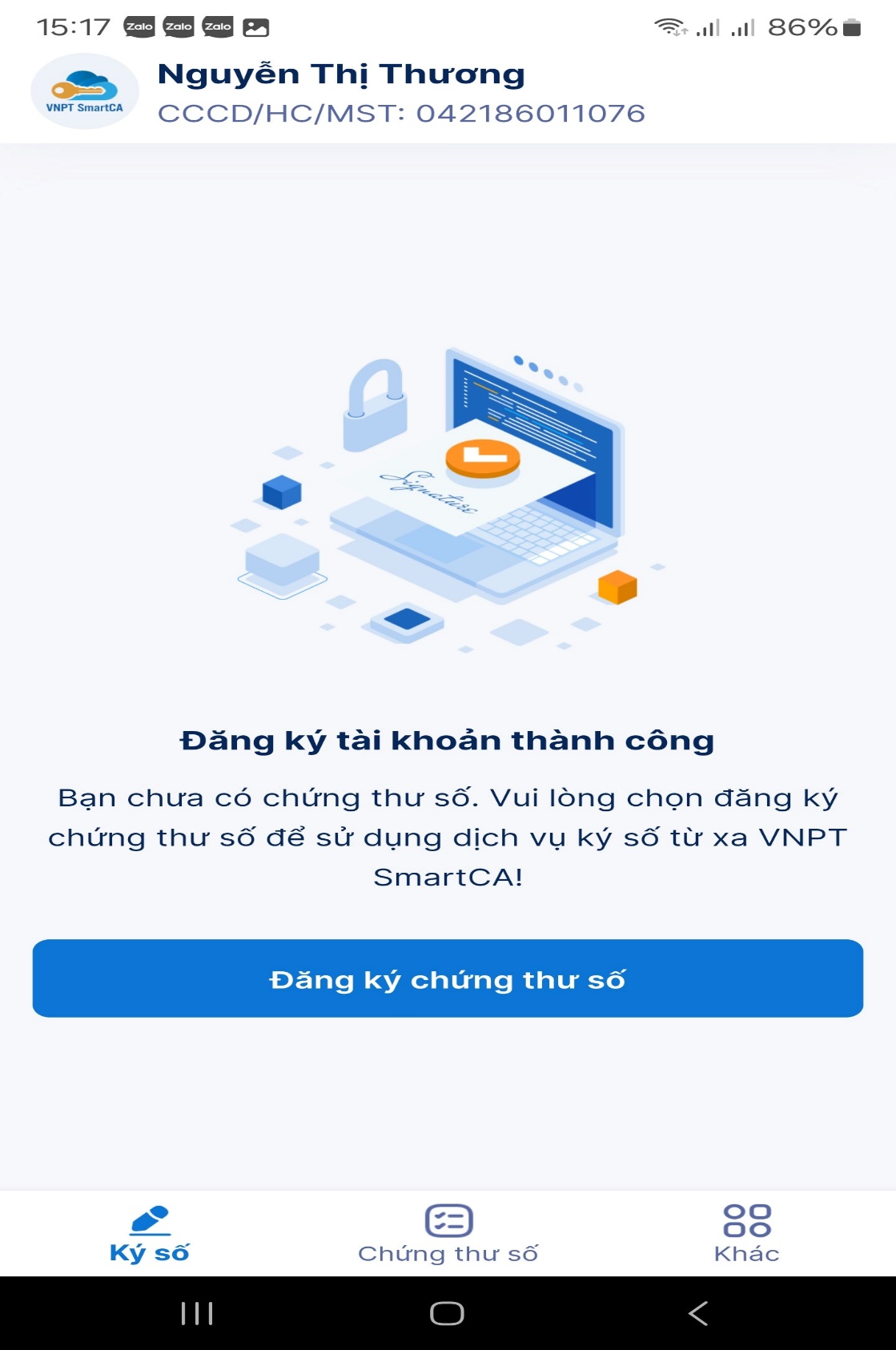 CHỜ VNPT PHÊ DUYỆT GÓI CƯỚC KÝ SỔ HỌC BẠ ĐIỆN TỬ
NHẬP MÃ PIN ĐỂ KÝ SỐ
KÝ BIÊN BẢN NGHIỆM THU